Step 1- Make Thesis
Step 3 – Make Conclusion
Thus
Further
Therefore
However
Finally
Furthermore
Also
Then 
That being said
T – Topic- 
Comes from Essay Prompt
O- Opinion
Comes from your Brain
P - Point 1
P - Point 2
P – Point 3
= THESIS
Transition
Review Pt 1
Review Pt 2
Review Pt 3
Refer Back to Attention Getter
Transition Words
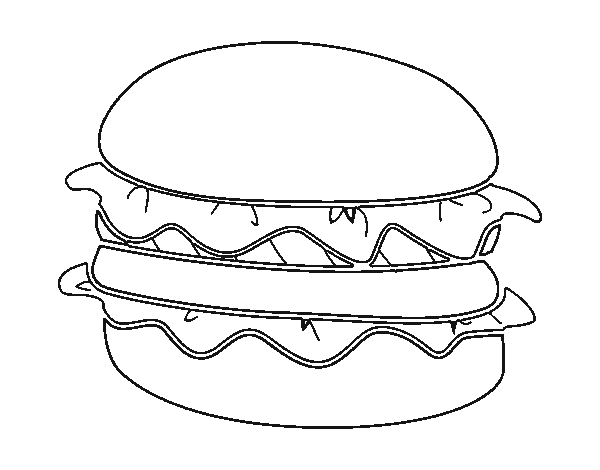 Step 4- Body Paragraphs
Step 2- Make Introduction
1. Attention Getter
         a. Statistic 
                (9/10 people chew gum)
         b. Story
          (I got gum in my hair once    	and…. )
         c. Quote 
               (In F451, Montag says        	“…(Bradbury 1)”
2. Explanation of attention getter
3. Connection to topic
4. Connection to topic
5. Thesis Statement
Para 1
Para 2
Para 3
Transition and Topic Sentence
Quote
Citation (Author #)
Connection to Prompt
Explain the quote
Transition sentence
Dunmire 2013
To – relationship to something
Too - Also
Two - 2
Their – people
They’re – They are (people)
There – over yonder
Checklist
Is your “I” capitalized? 
Do you have punctuation? Do you have a capital letter to start each sentence? 
Do you use pronouns? (I, we, me, them, us or you)
Use your helping verbs: 
Be, am, is, are, was, were, been, have, has, had, do, does, did, can, could, shall, should, may, might, must
What had happened was….WRONG
Word that can be used to compare 
two things:


	          Words that can be used to contrast two things:
 
                                 

                                   Words that can be used to emphasize a 			point:
Made up word vs. Actual Word
Hisself			Himself
Themselfs/theirselves 	Themselves
Not noone	Noone or not anyone